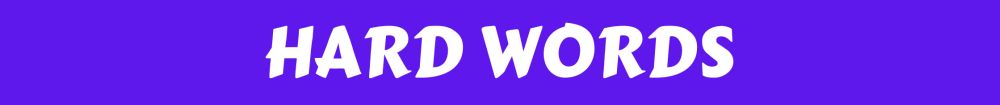 Hard Words - Lesson 2

PurlandTraining.com
majority
occur
dairy
temperature
actual
earlier
nature
Poland
guarantee
women
majority
occur
dairy
temperature
actual
earlier
nature
Poland
guarantee
women
majority
vc
No. syllables:


Stressed syllable:


Stressed vowel sound:


Other features:


Exceptions:
4
vc
vc
always stress before -ity
stressed
syllable
schwa
ii
suffix
schwa
short + 2 weak
occur
2
vc
No. syllables:


Stressed syllable:


Stressed vowel sound:


Other features:


Exceptions:
stressed
syllable
2-syllable verb
schwa
vowel + r
con. digraph
silent
letter
dairy
No. syllables:


Stressed syllable:


Stressed vowel sound:


Other features:


Exceptions:
vc
2
stressed
syllable
suffix
ii
vowel digraph
temperature
F
3
vc
No. syllables:


Stressed syllable:


Stressed vowel sound:


Other features:


Exceptions:
stressed
syllable
suffix
schwa
schwa
delete
vcc
silent
letter
con. blend
con. digraph
actual
No. syllables:


Stressed syllable:


Stressed vowel sound:


Other features:


Exceptions:
2
vc
always stress before -ual
stressed
syllable
suffix
schwa
vcc
con. digraph
earlier
2
vc
No. syllables:


Stressed syllable:


Stressed vowel sound:


Other features:


Exceptions:
stressed
syllable
always stress before -ier
iy
suffix
vowel + r
nature
vc
2
No. syllables:


Stressed syllable:


Stressed vowel sound:


Other features:


Exceptions:
stressed
syllable
schwa
suffix
vcv
silent
letter
con. digraph
Poland
vc
No. syllables:


Stressed syllable:


Stressed vowel sound:


Other features:


Exceptions:
2
stressed
syllable
suffix
schwa
vcv
con. blend
guarantee
3
vc
No. syllables:


Stressed syllable:


Stressed vowel sound:


Other features:


Exceptions:
F
stressed
syllable
suffix
schwa
svs
stressed suffix
silent
letter
con. digraph
women
2
No. syllables:


Stressed syllable:


Stressed vowel sound:


Other features:


Exceptions:
vc
stressed
syllable
i
suffix
EX
4
stressed
syllable
suffix
ma jo ri ty
vc
vc
vc
No. syllables:


Stressed syllable:


Stressed vowel sound:


Other features:


Exceptions:
ii
schwa
schwa
short + 2 weak
always stress before -ity
2
stressed
syllable
silent
letter
o ccur
vc
vowel + r
No. syllables:


Stressed syllable:


Stressed vowel sound:


Other features:


Exceptions:
schwa
con. digraph
2-syllable verb
2
stressed
syllable
suffix
dai ry
vc
No. syllables:


Stressed syllable:


Stressed vowel sound:


Other features:


Exceptions:
ii
vowel digraph
3
stressed
syllable
suffix
tem pera ture
silent
letter
delete
vc
F
vcc
No. syllables:


Stressed syllable:


Stressed vowel sound:


Other features:


Exceptions:
schwa
schwa
con. blend
con. digraph
2
stressed
syllable
suffix
a ctual
vc
No. syllables:


Stressed syllable:


Stressed vowel sound:


Other features:


Exceptions:
schwa
vcc
con. digraph
always stress before -ual
2
stressed
syllable
suffix
ear lier
vc
vowel + r
No. syllables:


Stressed syllable:


Stressed vowel sound:


Other features:


Exceptions:
iy
always stress before -ier
2
stressed
syllable
suffix
na ture
silent
letter
vc
No. syllables:


Stressed syllable:


Stressed vowel sound:


Other features:


Exceptions:
schwa
vcv
con. digraph
2
stressed
syllable
Po land
suffix
vc
con. blend
schwa
No. syllables:


Stressed syllable:


Stressed vowel sound:


Other features:


Exceptions:
vcv
3
stressed
syllable
gua ran tee
F
vc
schwa
silent
letter
No. syllables:


Stressed syllable:


Stressed vowel sound:


Other features:


Exceptions:
suffix
stressed suffix
svs
con. digraph
2
stressed
syllable
suffix
wo men
vc
i
No. syllables:


Stressed syllable:


Stressed vowel sound:


Other features:


Exceptions:
EX